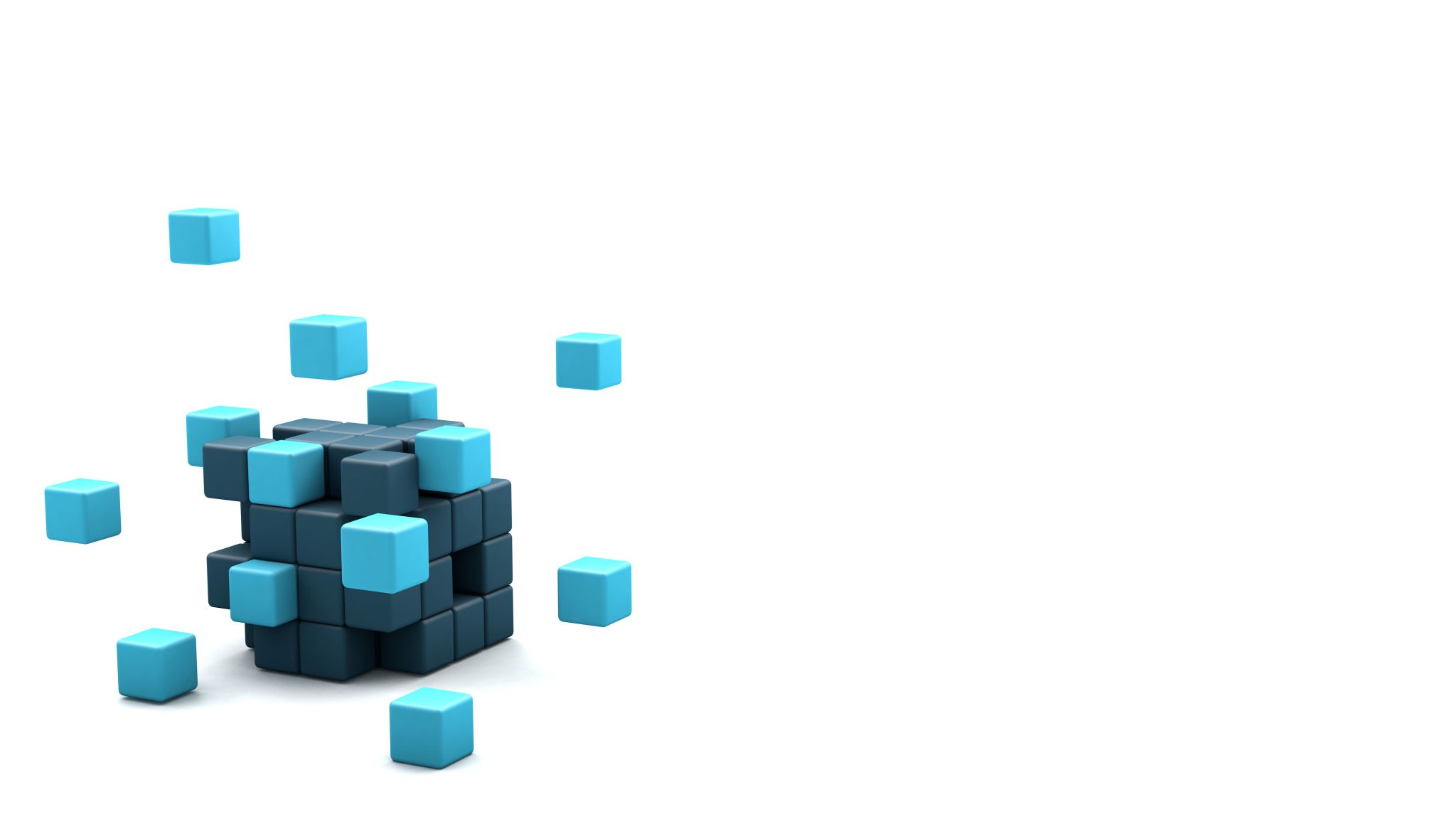 Docencia universitaria i
Ana moraga / Gerardo Weisstaub 
INTA 2022
Formación para el desarrollo de competenciasMétodos y herramientas para su desarrollo
A qué nos referimos cuando hablamos del desarrollo de competencias
La formación por competencias es entendida como un proceso de enseñanza y aprendizaje que está orientado a que las personas adquieran habilidades, conocimientos y destrezas empleando procedimientos o actitudes necesarias para mejorar su desempeño y alcanzar los fines de la organización y/o institución.
Por que adscribir a una formación por competencias
Algunas características de la formación para el desarrollo de competencias
Cómo enseñamos competencias
Algunas estrategias que el docente puede utilizar en el aula
Algunas estrategias que el docente puede utilizar en el aula
Que son las metodologías de enseñanza
“Maneras, procedimientos, métodos y técnicas especializadas que requiere el desempeño profesional.”  (Jesús Martín Cepeda Dovala Universidad Autónoma del Noreste, México, 2006)
Algunos métodos de enseñanza para el desarrollo de competencias
debate
El debate es un discurso oral catalogable como un tipo de conversación estructurada. Su objetivo es enfrentar dos o más opiniones sobre de un tema polémico, o al menos, discutible desde diversos puntos de vista.
Aprendizaje por proyectos
El aprendizaje por proyectos (APP) es una estrategia situada de trabajo, cuyo objetivo fundamental es transferir el conocimiento desde escenarios formales hacia escenarios concretos o de la vida cotidiana, idealmente contextualizados. Implica la definición de un problema (o proyecto), su objetivo, la metodología para lograr su desarrollo, el desarrollo y la evaluación de éste.
portafolio
Un portafolio es un tipo de fólder o carpeta donde los estudiantes guardan una selección de sus trabajos acompañados de un comentario propio. Los alumnos elaboran ellos mismos el portafolio como evidencia de sus esfuerzos, avances y sus logros en el desarrollo de un curso
Aprendizaje cooperativo
El trabajo cooperativo puede ser definido como una estrategia metodológica en que se desarrolla el aprendizaje empleando pequeños grupos de trabajo que generen alta interacción entre los participantes y la realización conjunta de tareas tendientes a la consecución de aprendizajes significativos en relación a los otros y a sí mismo.
caso
Un análisis o estudio de caso es siempre una posibilidad de aprendizaje significativo, pues quienes participan del análisis y reflexión además desarrollan habilidades vinculadas a la síntesis y evaluación de la información, poniendo al sujeto ante una situación problemática que asemeja un escenario de la vida real, a partir del cual se debe generar soluciones. Desde el punto de vista técnico, un caso es un escrito que no plantea soluciones, sino sólo datos e información que permite al estudiante o grupo de estudiantes reflexionar y analizar las situaciones para dar salida a las problemáticas presentadas.
ensayo
El ensayo es un tipo de texto que se caracteriza por tener al menos dos objetivos:
Expresar la interioridad del autor, los pensamiento y cavilaciones que tienes con respecto a algún temas asociado a una problemática.
Provocar al lector y motivarlo para que, ya despierto su interés, se ponga en movimiento para conocer y reflexionar más sobre un asunto.
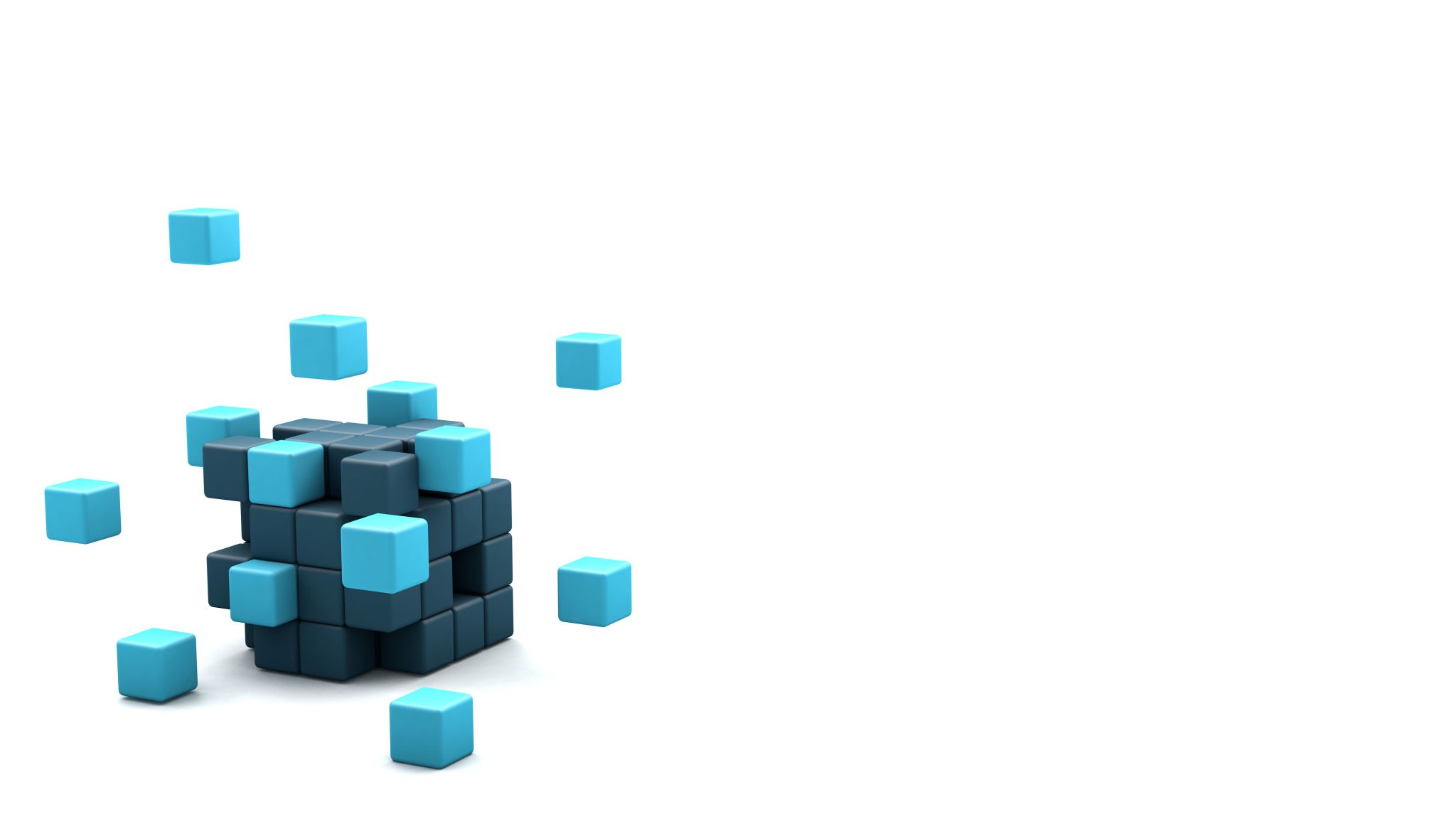 Docencia universitaria i
Ana moraga / Gerardo Weisstaub 
INTA 2022